Technology Services BoardPortfolio/Policy Subcommittee Meeting
January 9, 2020
10:00 a.m. – Noon
01/09/2020
AGENDA
01/09/2020
2
[Speaker Notes: Presenter: Jim]
Current TSB Members
Members present
Members absent
01/09/2020
3
Welcome/Introductions/Approve 11/14 Minutes
01/09/2020
4
Policy / Standard Review
01/09/2020
5
Where Are We?
01/09/2020
6
[Speaker Notes: Presenter: Sue]
Information Technology Portfolio Foundation
01/09/2020
7
[Speaker Notes: Presenter: Cammy]
Technology Business Management
01/09/2020
8
[Speaker Notes: Presenter: Cammy]
161.01 Geodetic Control Standard
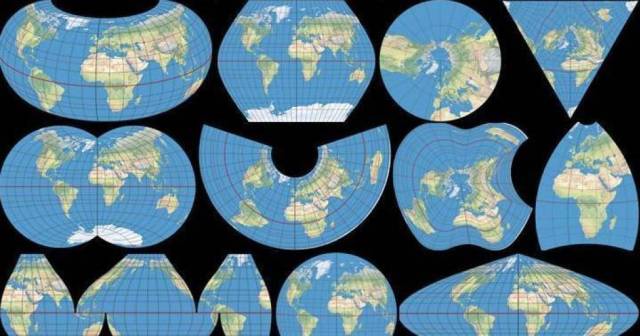 01/09/2020
9
161.03 Hydrography Standard
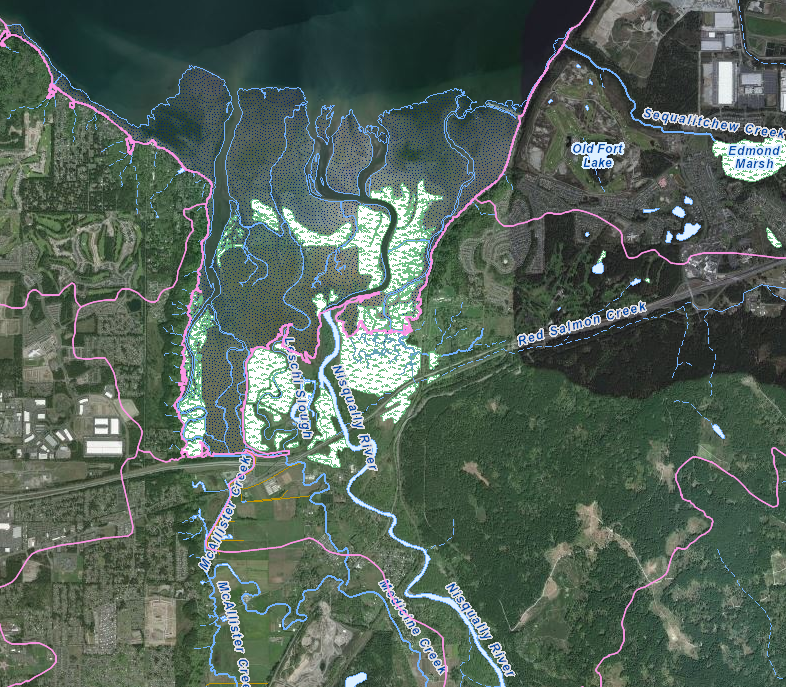 01/09/2020
10
161.02 Geospatial Metadata Standard161.05 Geospatial Application & Data Services Metadata Standard
01/09/2020
11
187.10 Metadata Standard
01/09/2020
12
[Speaker Notes: What is metadata and why is it important?]
Policy 188 & 188.10 - Accessibility
01/09/2020
13
[Speaker Notes: Presenter: Sue]
Project Update – Marijuana Traceability
01/09/2020
14
WSLCB MTP Lessons Learned
01/09/2020
15
Traceability Project Overview
The state’s first contracted cannabis traceability system, BioTrack THC, went live in 2013
The system tracked product from seedling to sale
System did not meet OCIO standards; neither WaTech nor OCIO were invited to participate in the original procurement
System was not scalable or configurable
Maturing cannabis marketplace outgrew the capabilities of former system
The LCB unsuccessfully attempted to secure a contract extension with BioTrack THC
Faced a “burning platform” with an Oct. 31, 2017 contract expiration
In 2017, the agency rebid the traceability system, which was awarded to MJ Freeway, who hosts Leaf Data Systems
LCB signed a contract in mid-July 2017 to implement a new system that had to be in place by October 31, 2017 
Typically, development takes no less than 12-18 months for a project of this complexity  
The Leaf system was initially implemented February 1, 2018, and was scheduled to be fully implemented by Dec. 31, 2018
Two significant software releases in 2018 and 2019
1.35.6 in Aug. 2018
1.37.5 in July 2019
Service Contract signed Dec. 20, 2019
01/09/2020
16
Current Status
Partially Functioning, Stable
System is partially functioning 
Functioning with known and published workarounds
Functioning in part with known workflows 
Functioning with collaboration with integrators to keep the system stable
To mitigate further disruption to the industry and degradation in functionality, LCB will maintain current state functions

Service and Maintenance Contract
Service Contract signed Dec. 20, 2019
Six month service and maintenance contract only – no work toward future releases 
Focused on maintaining stability (no fixing bugs)
Four, six-month extensions following June 2020
$265, 000 in credit payment to LCB
01/09/2020
17
TSB Follow-Up Questions
How do revenue forecast/projects compare to actual revenue realized?   Is WA experience similar to CA in terms of legal sales vs. grey/black market?
Marijuana excise taxes have outperformed Forecast Council forecasts consistently since the first forecasts five years ago.  Over the last five years the forecast has been revised upward in most forecasts, and revenues continue to rise.  Over the first few years, increased demand was sufficient to cause overall revenue to increase despite rapidly falling prices.  Now that prices have stabilized we are seeing the effect of increased demand without the tempering effect of declining prices.  As a result, revenues continue to increase and are up 10% year over year through the first six months of this fiscal year. 
Our experience has been very different from California’s.  Our overall regulatory system is more robust, and there has been ample participation in the regulated market by growers.  
Who is bearing unanticipated costs of the project and how has that impacted revenue and/or costs to licensees?
The unanticipated costs have been covered through vacancy savings in our operating budget.  Licensees were assessed an additional license fee of $480 in FY18, which generated $1.4 million in revenue for project expenses.  No additional direct project expenses have been passed on to licensees.  Survey results from licensed businesses indicate that labor costs have increased due to ongoing traceability issues; however, we do not have an estimated average.
01/09/2020
18
Where We’re Going
Broad Vision -- Cannabis 2. 0
The Liquor and Cannabis Board is looking to take stock of developments in public policy and other factors that will affect cannabis activities over the next five years.
As more states enter this arena, Cannabis 2.0 is the Board’s effort to look ahead to anticipate how that and other developments will affect us and what strategic choices that creates for state policy makers.
 Cannabis 2.0 can be broadly defined to include regulation, policy, taxation and other elements, including traceability

Going Forward on Traceability
Consistent with Cannabis 2.0, the LCB is looking ahead to the future of traceability
Working collaboratively with industry stakeholders on the future of traceability
LCB appreciates the involvement and partnership with industry

Traceability Workgroup
Three meetings with industry traceability workgroup so far
Running ideas and workflow strategies by industry for input 
Reviewing and listening to industry feedback
Involvement from staff
01/09/2020
19
Project Lessons Learned
01/09/2020
20
Project Lessons Learned
Planning
Avoid reactive decision making
Stakeholder concerns
Vendor push-back
Internal pressures
Ensure there is adequate time in legacy contract for replacement
Be realistic
Save time for planning
Don’t move beyond planning until there is universal agreement on:
Business objective
Product ownership
Definition of key terms, e.g. Traceability
Functional and non-functional requirements
Priority of scope, schedule, budget and quality
Procurement approach
Project management approach
Vendor management approach
Resource project according to risk
For agencies, teams or vendors that are not accustomed to project or SDLC rigor, hire a greater number of PMO members
Don’t save money by scrimping on technical BAs during requirements elicitation or SQA during testing
01/09/2020
21
Project Lessons Learned
Procurement
Be willing to start over
Improve proposal process
Do not conduct blind procurements, where proposing vendor names and product names are redacted for reviewers
Provide adequate time for procurement 
Test for product and vendor maturity via various means
Don’t use terms without definition, e.g. Agile
Conduct a workshop with the ASV to review each requirement and expected deliverables prior to contract negotiations and BAFO
Improve contract negotiation strategy
Engage Attorney General’s IT contracts office during planning phase; do not wait until contract is ready to be signed
Do not give up performance bond
Do not give up SDLC standards
Do not give up project management standards
Document every discussion and decision
Align project phases with Deliverables in the contract
Include Acceptance Criteria in contract
Project Management
Resource PMO according to risk
Be clear on which internal standards must be met
Maintain a detailed, visible schedule measured against baseline
01/09/2020
22
Project Lessons Learned
Scope
Have approved, detailed functional and non-functional requirements prior to procurement
Do not waiver on change management processes
Do not change strategies mid-flight
Ensure each requirement is supported in standard, policy, rule or law
Document business case for data access rights
Keep it simple
Stakeholder Management
Define stakeholders and their roles up front
Take time to document impact of each stakeholder
Leverage advisory committees appropriately
Organizational Change Management
Have clear objectives for OCM during planning phase
Hire and integrate OCM into the effort early in the process
OCM is not just communications
Whenever possible, align processes and deliverables to existing agency/state standards and lingo
01/09/2020
23
Applying Lessons Learned
01/09/2020
24
Impact of Lessons Learned
Current
Shaped decisions related to current traceability system
Informal MTP and over 230 documented SMP lessons learned being applied to structure and approach of SMP2
Agency-wide focus on:
Project management standards
Benefits of QA
SDLC and Release standards
Vendor Management
Formalizing commercial integrator relationships:
Requiring documentation of their relationship with licensees 
Annual data sharing agreement 
Must comply with state security, data management and architectural standards (OCIO standard 141.10)
Operate as program; Maintain bi-weekly integrator collaboration meetings
Project Advisory Committees
Be explicit with role that the advisory committee members play
Enforce roles
Document advice presented and agency decisions made in relation
Create a change advisory board with industry and integrator representation
Exit Strategy
Every project, build and release must be accompanied by an exit strategy and roll-back plan
01/09/2020
25
Impact of Lessons Learned
01/09/2020
26
Impact of Lessons Learned
01/09/2020
27
Project Update – HELMS
01/09/2020
28
HELMS Project Overview
January 9, 2020
TSB Subcommittee
Introductions
Kristin Peterson, HELMS Project Executive Sponsor
Jennifer McNamara, DOH Chief Information Officer
Gena Cruciani, Quality Assurance Consultant (ISG)
Ashley Daniel, HELMS Business Project Manager
Kelly Foster, HELMS Organizational Change Management Practitioner
Dee Turco, HELMS IT Project Manager
Contents
HELMS Background and Benefits
Current Project Status
HELMS Governance 
Gated Funding
Procurement Approach
Quality Assurance
HELMS Background
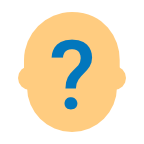 The current system (ILRS) is based on older technology, and DOH is unable to increase its capabilities to match growing requirements and the expectations of customers
2,500 educational and training programs across four educational and training program types
Nearly 12,000 facilities across 21 facility types
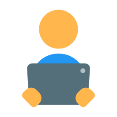 Almost 500,000 health care professionals practicing in 86 professions across 359 credential types
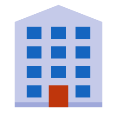 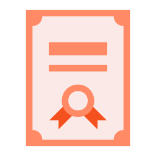 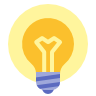 The Department of Health (DOH) is pursuing a Healthcare Enforcement and Licensing Modernization Solution (HELMS)
HELMS will support the licensing and regulatory needs of:
Expected Outcomes
Improve public access to healthcare provider information
Improve efficiency for healthcare providers
Improve data security
Disseminate information more efficiently in response to public records requests
Automate manually performed services, processes, and capabilities
Integrate healthcare enforcement and licensing transactions into a single system
Provide more efficient access to performance measures by way of reporting dashboards
Expected Benefits
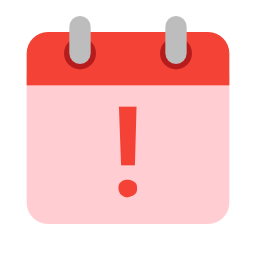 Automatically notify health care providers of license expirations,    continuing education deadlines, and application status changes
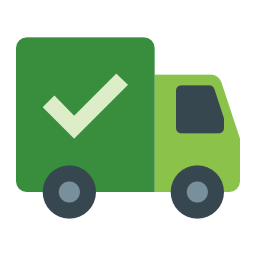 Allow bulk license renewals, streamlining license renewals for employers
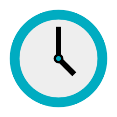 More efficiently share records for regulatory boards, commissions, and committees, improving their work and timeliness
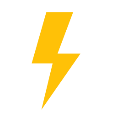 Allow electronic access to facility inspection and/or investigation reports
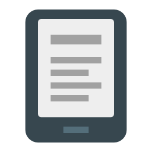 Provide electronic submission of required information
HELMS Timeline
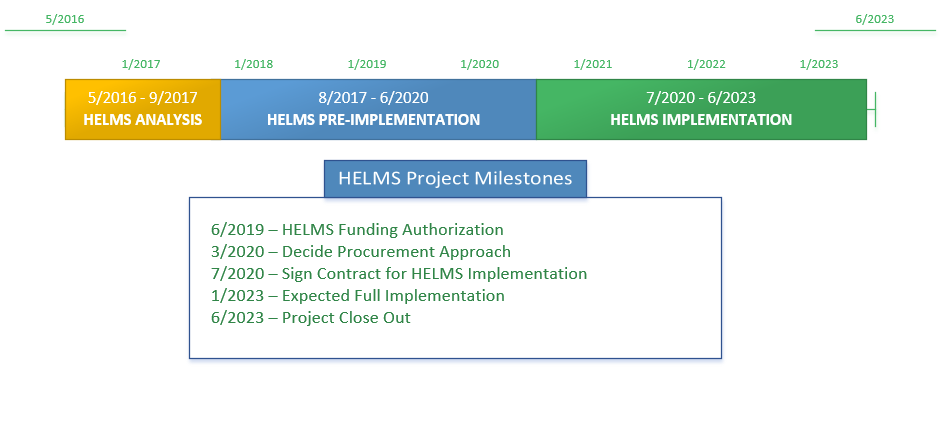 HELMS Governance
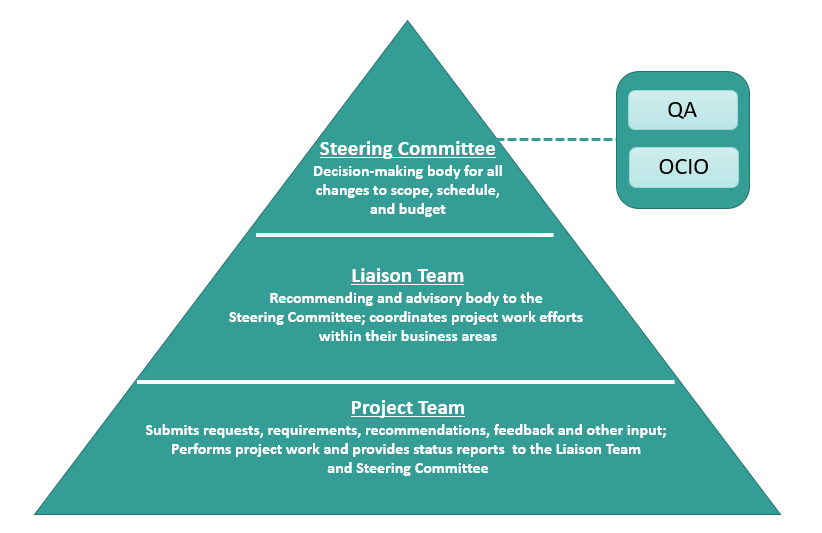 Current Project Status Update
Next Milestone
Complete Vendor Evaluations March 2020
Success: 
Submission of written requirements to potential vendors from the Cloud Master Contract
Data Migration Preparation Efforts Continuing
Engaging staff on Information Assessment
SAAG Solicitation Contract
Sponsor Coalition Assessment/Interviews are yielding valuable information that will be used for the development of OCM plans
Financials (Thru November 2019)
Risks, Issues
HELMS FY20 Technology Budget: $1,581,111
Cumulative project expenditures $291,647
Open Project Risks = 15 
Open Project Issues = 2
HELMS Gate 1Deliverables (Gated Funding)
Procurement Approach
Decision Point
Validate
Requirements
Conduct Contract Negotiations
Provide Requirements
Engage Vendors
Review  
Vendor Evaluations
Receive Written Response 
– 
Evaluate Demonstration
OR
Publicis.Sapient
Deloitte
Slalom
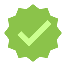 Shift to RFP
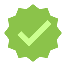 View 
Demonstration
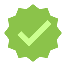 9/16/2019 –11/5/2020
11/5/2019-3/31/2020
November QA Assessment
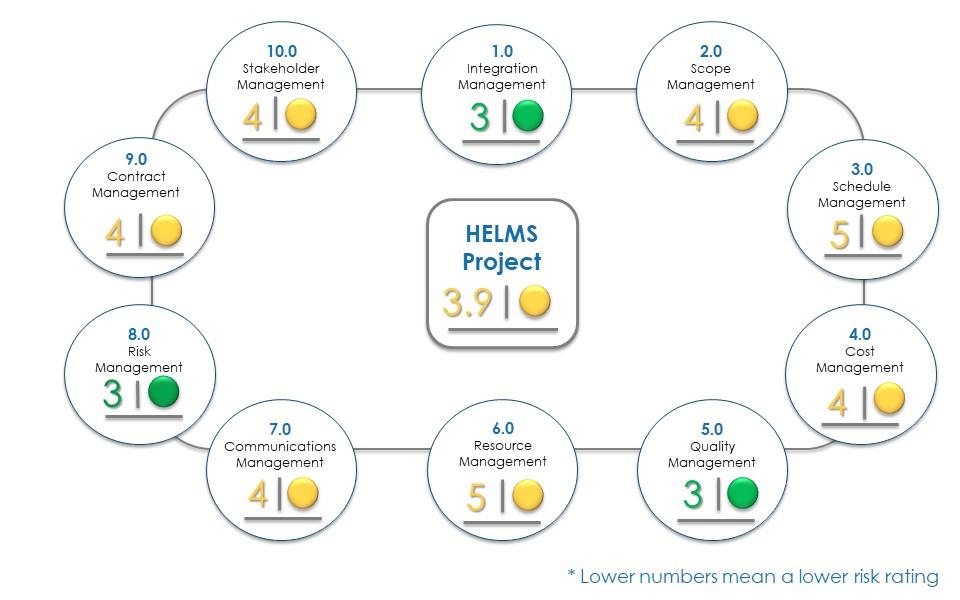 Legend: Green (1-3); Yellow (4-7); Red (8 -10)
01/09/2020
40
[Speaker Notes: QA ISG Gena Cruciani]
November QA Assessment
Schedule Management:
Risk that implementation phase doesn’t start July 2020 if stakeholders don’t accept Salesforce and a procurement is needed
Resource Management:
Although Technical Project Manager started there is increased risk due to loss of Project Director (and Business PM in Dec)
Stakeholder Management:
Large, complex stakeholder group requires a robust communication approach
01/09/2020
41
[Speaker Notes: QA ISG Gena Cruciani]
Questions?
Project Update – POLARIS
01/09/2020
43
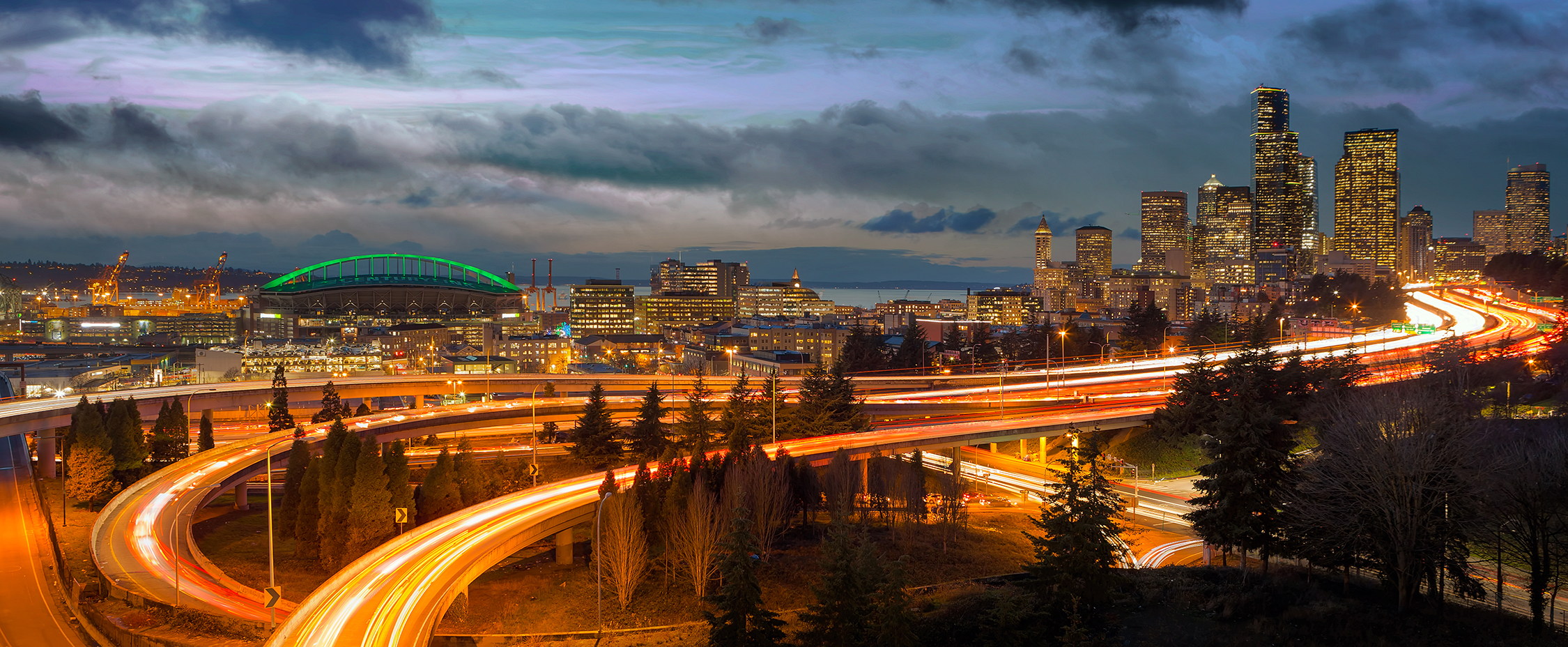 Business and Technology Modernization R3 (POLARIS)
TSB Presentation
January 9 2019
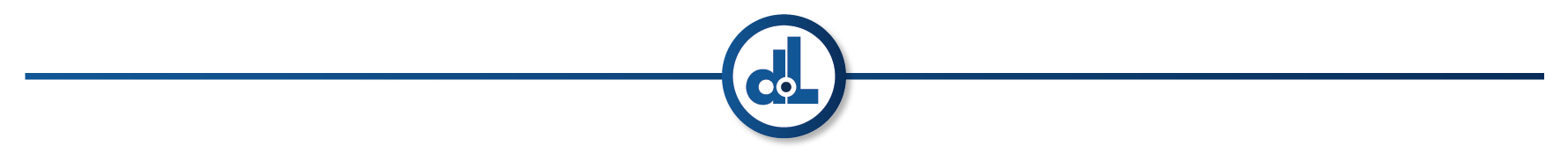 01/09/2020
44
Agenda – POLARIS
Review of Umbrella Business and Technology Modernization Project
Business and Professions Overview
Schedule
Solution 
Release 1 
Release 2
Conclusion
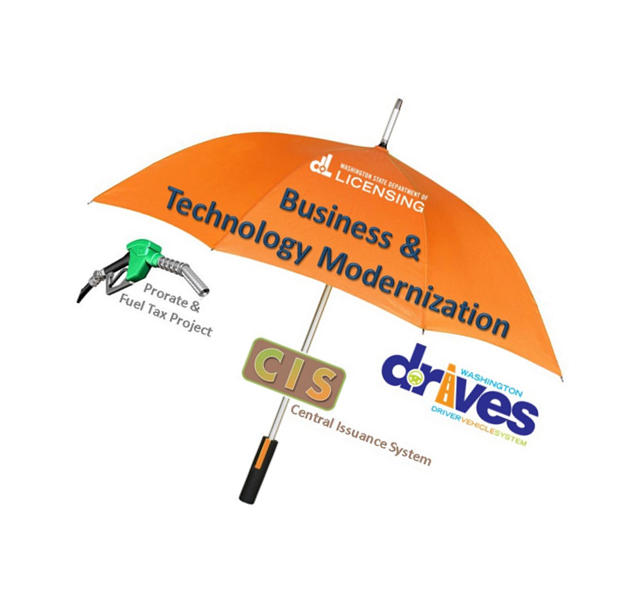 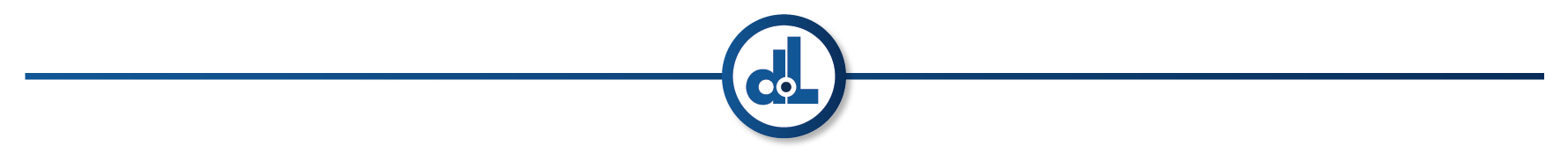 01/09/2020
45
Business and Technology Modernization
Multi-biennia effort to modernize the agency’s business processes and information technology systems
Business and Technology Modernization projects:
Prorate and Fuel Tax – June 2016
Central Issuance System – February 2017
DRIVES Vehicle – December 2017
DRIVES Driver –  September  2018
Business and Professions (POLARIS) 
Release 1 – November 2019
Release 2 – June 2020
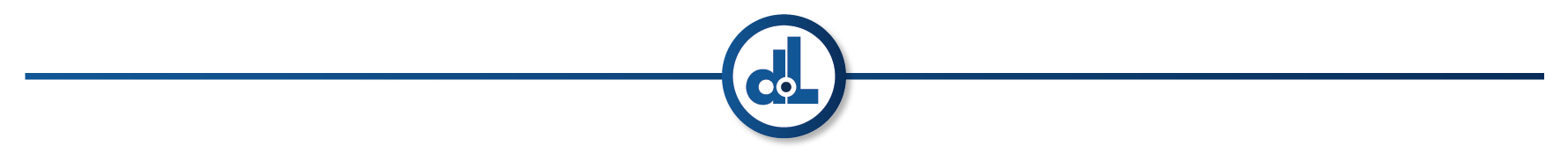 01/09/2020
46
Business and Professions Overview
Overall manages 44 programs
266,000 active professional licensees
36,000 licensed businesses 
Division supports 10 different boards  and commissions.
Collects approximately $1.8 billion in annual revenue for Washington through Prorate & Fuel Tax
Central Repository of Liens on personal property in WA State (UCC – Uniform Commercial Code)
Maintains Firearm Database used by Law Enforcement Agencies
Oversight of Combative Sporting events
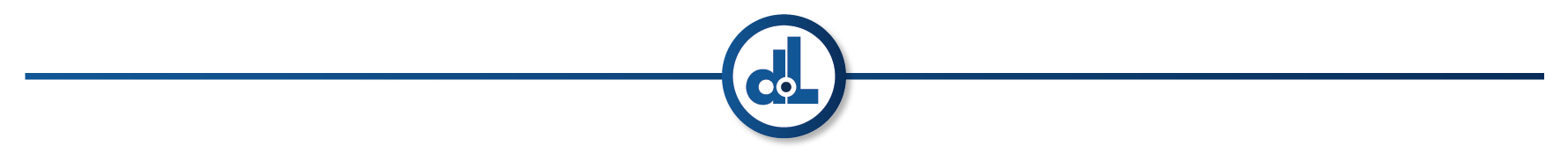 01/09/2020
47
Business and Professions Modernization – POLARIS
Release 1 - November 2019
120,000 Active Licenses
Architects
Appraisal Management
Cemeteries
Camping Resorts
Collection Agencies
Engineers and Land Surveyors
Funeral Establishments and Professionals
Geologists
Landscape Architects
Real Estate Appraisers
Notaries
Timeshares
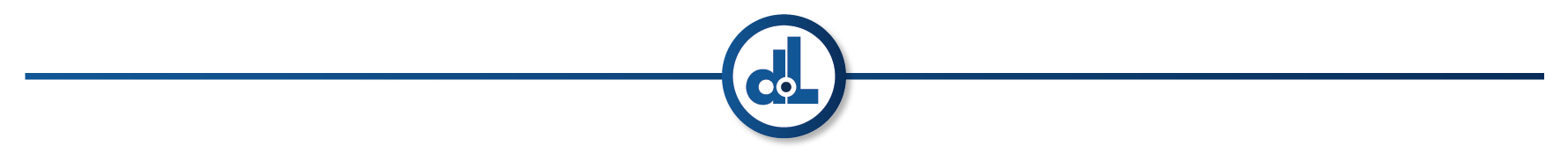 01/09/2020
48
Business and Professions Modernization – POLARIS
Release 2 – June 2020
182,000 Active Licenses
Auctioneers
Bail Bonds
Commercial Driver Licenses
Commercial Telephone Solicitors
Combative Sports
Cosmetology
Court Reporters
Driver Training Schools
Employment Agencies
Licenses Home Inspection
Motorcycles
Private Investigators
Real Estate
Security Guards
Sellers of Travel
Tattooing, Body Piercing and Body Art
Whitewater River Outfitters
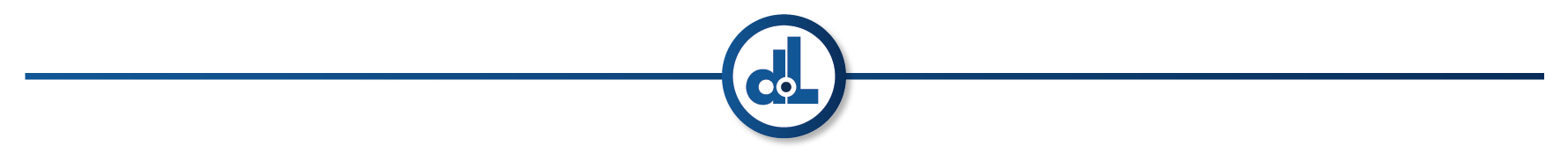 01/09/2020
49
POLARIS Schedule
Apr
May
Feb
Oct
Nov
Mar
Jul
Aug
Sep
Feb
Mar
Apr
May
Jul
Aug
Jun
Oct
Sep
Nov
Dec
Jan
Jun
2019
2020
August
Release 1
11/4/19
Discovery
Train
SIT
Configuration/Development
UAT
Sandbox
Deploy
Hpercare
Stabilize
1/30/2020
Release 2
6/29/2020
Plan/Discovery
Train
UAT
SIT
Sandbox
Configuration/Development
Deploy
Hpercare
Stabilize
Project closeout
11/30/2020
TODAY
January 9, 2020
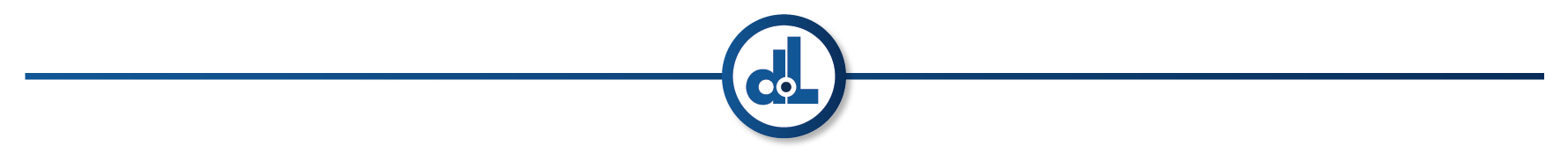 01/09/2020
50
The POLARIS Solution
Implemented by Deloitte
Built on Salesforce/BasicGov platform
Secure cloud-based infrastructure
Integrates with, complies, and supports Washington’s Enterprise Technology infrastructure and standards
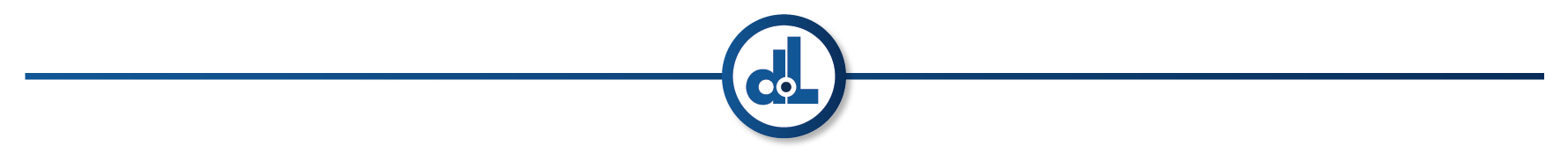 01/09/2020
51
Customer Portal View
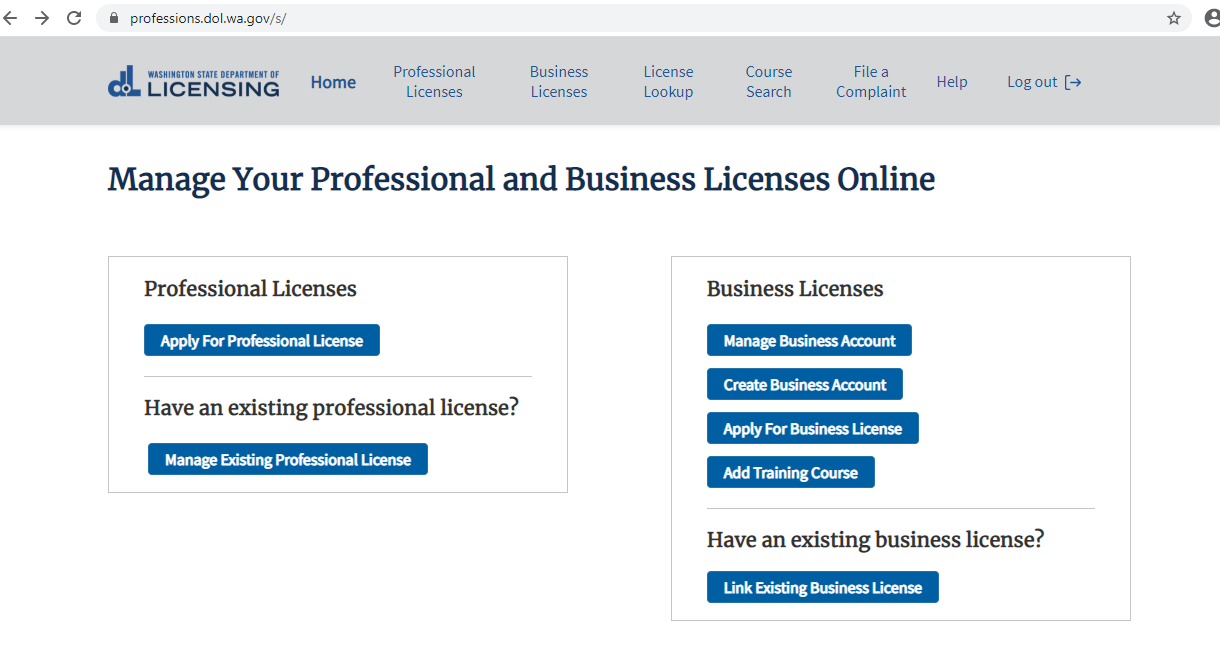 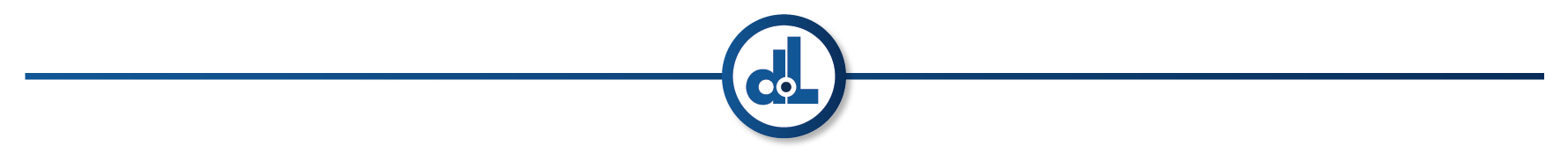 Customer Portal View
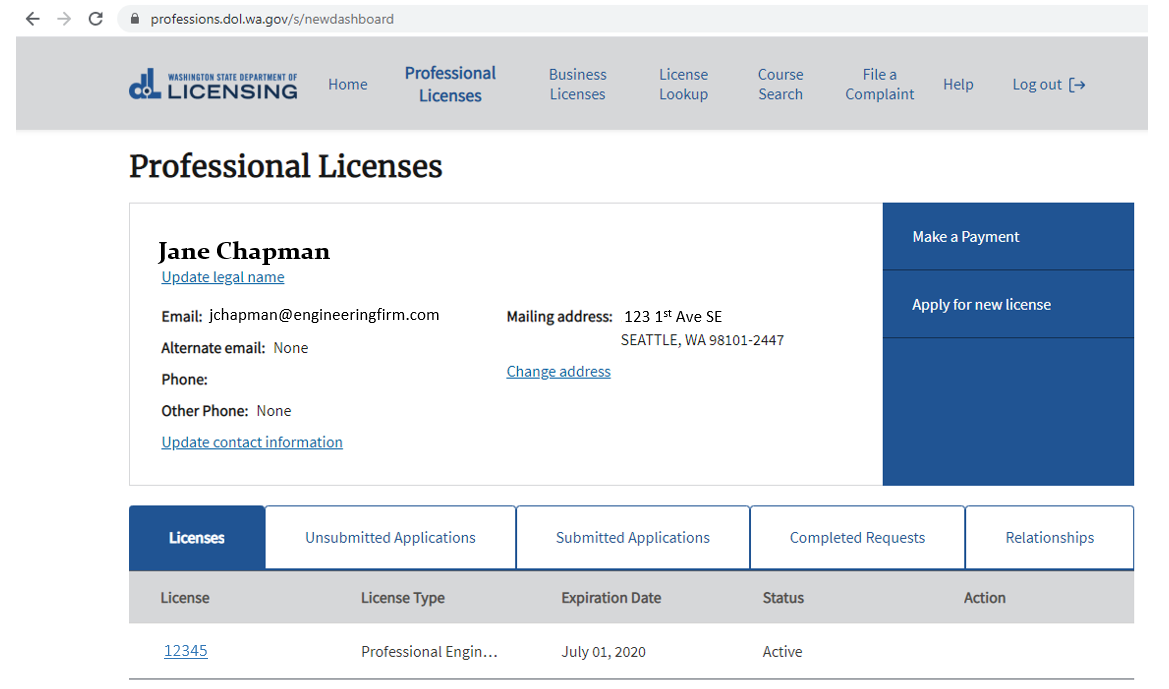 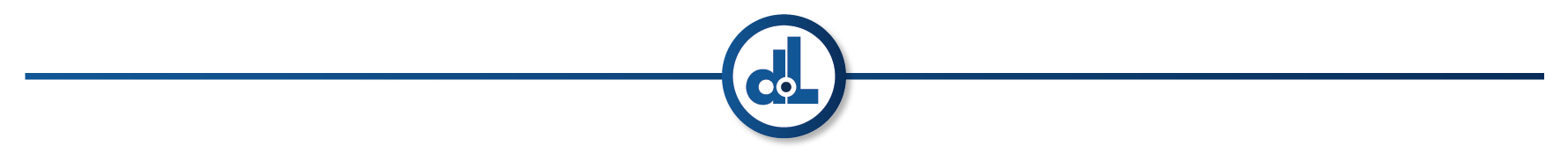 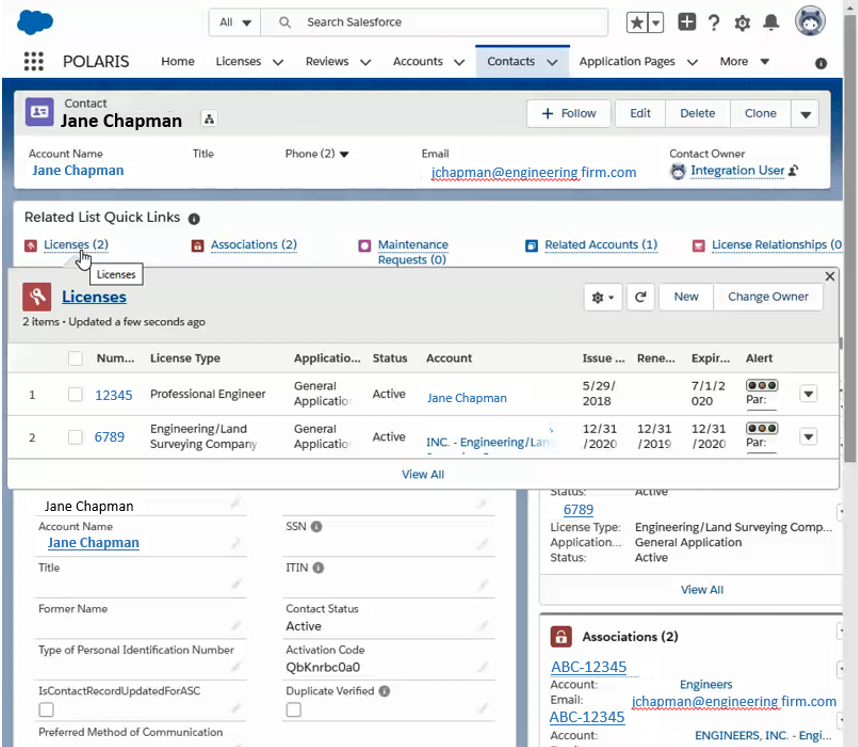 Back Office View
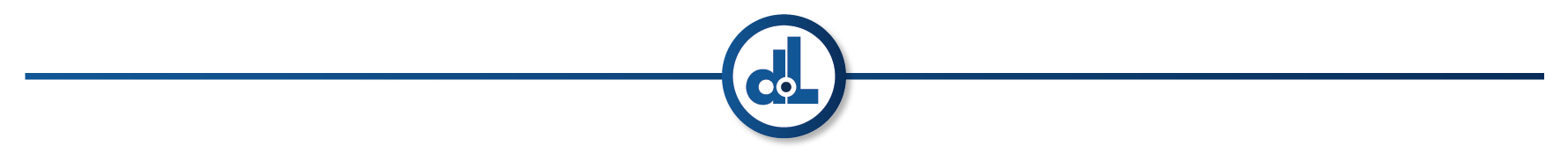 POLARIS Dashboard
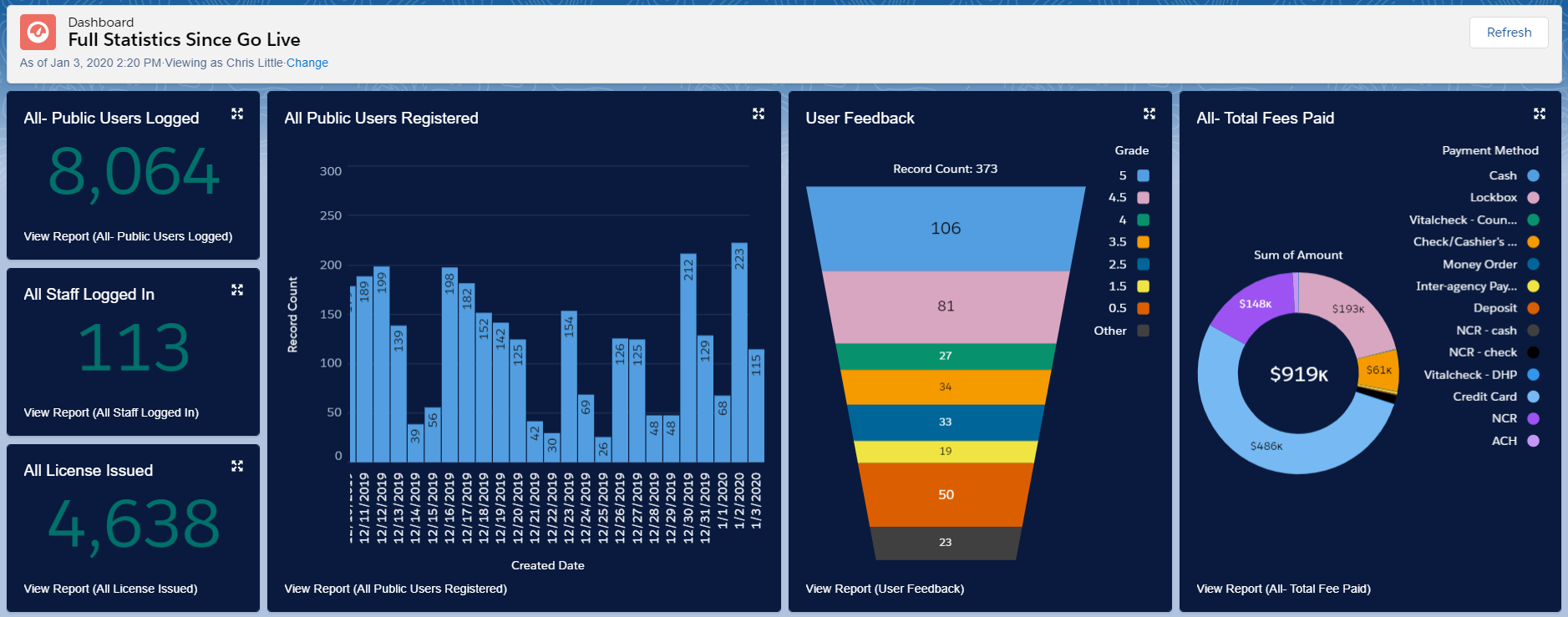 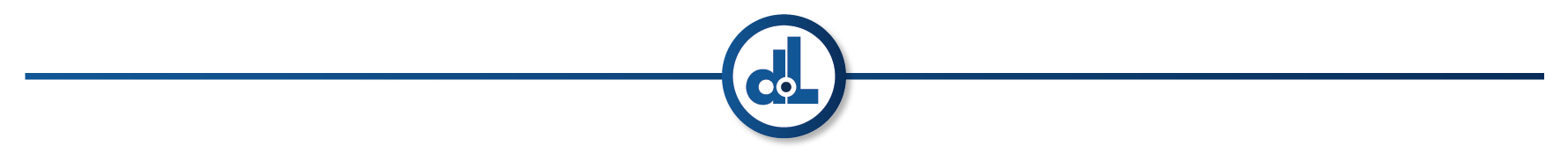 01/09/2020
55
POLARIS Dashboard
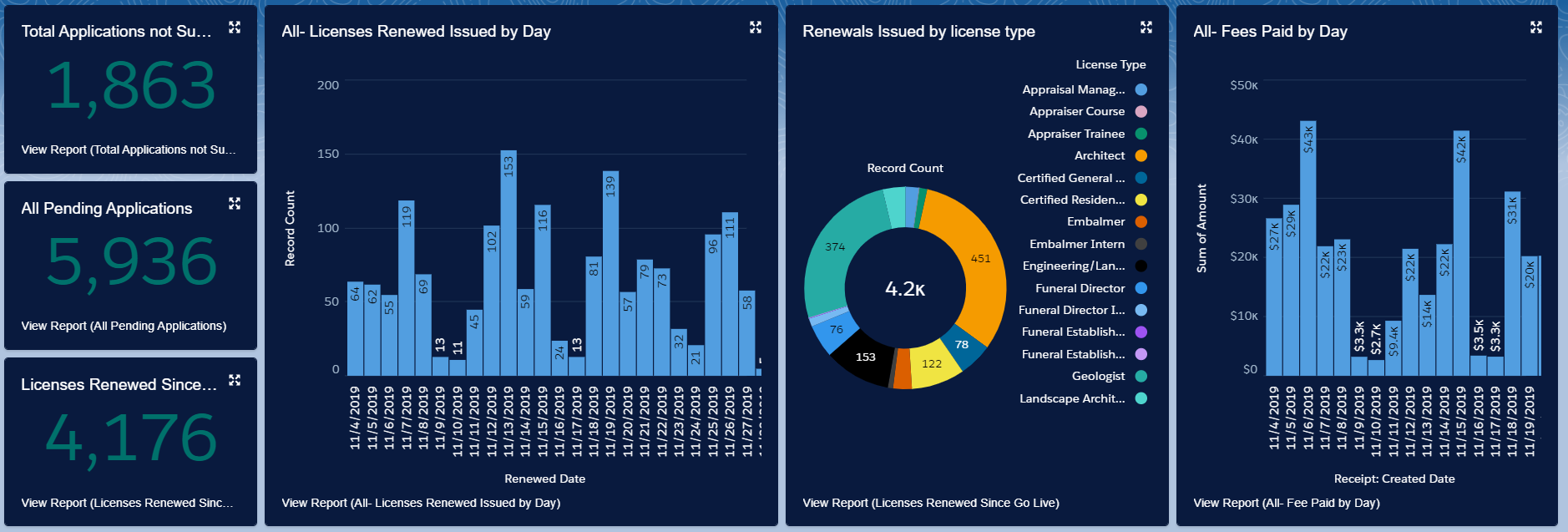 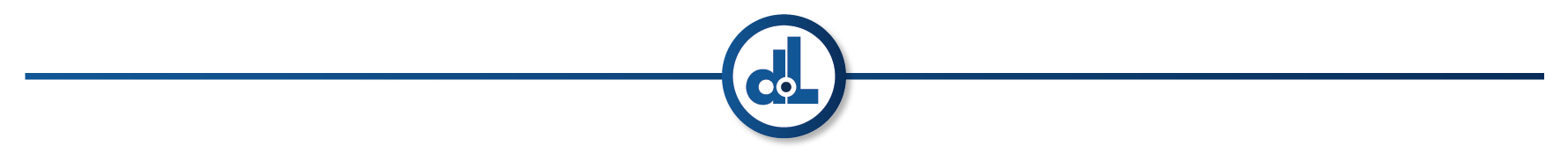 01/09/2020
56
POLARIS Dashboard
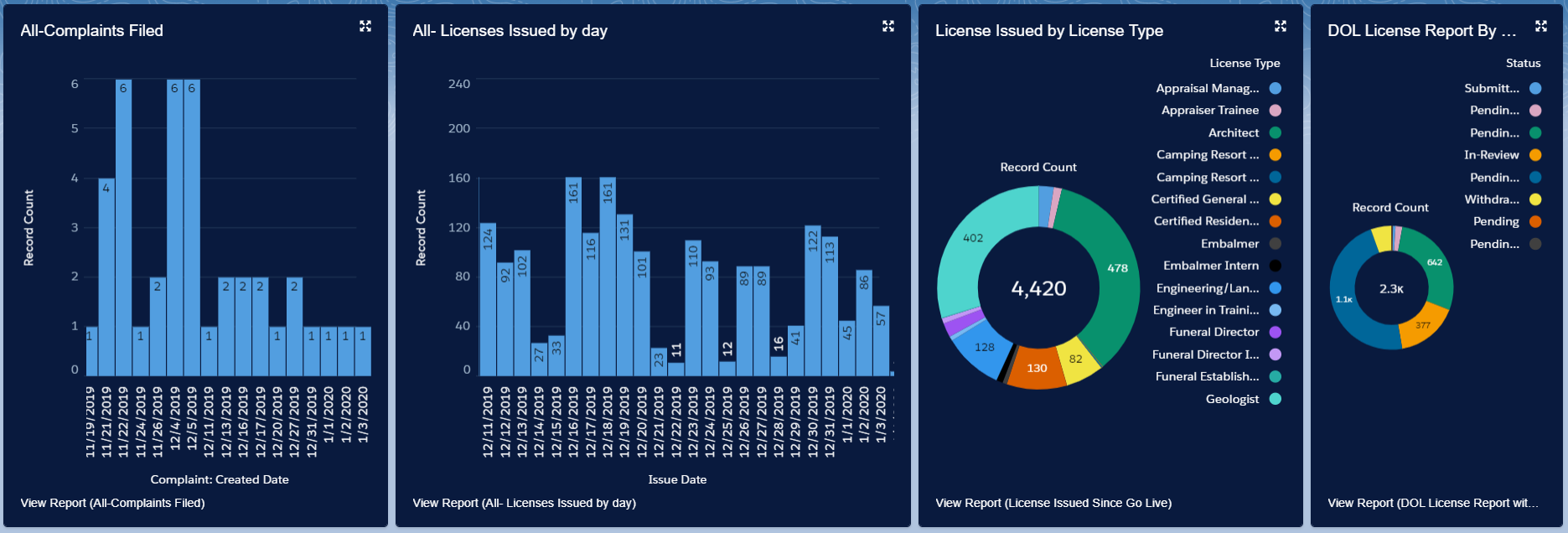 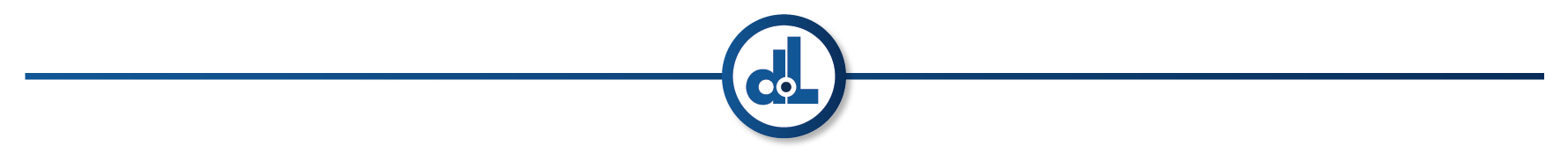 01/09/2020
57
POLARIS Dashboard
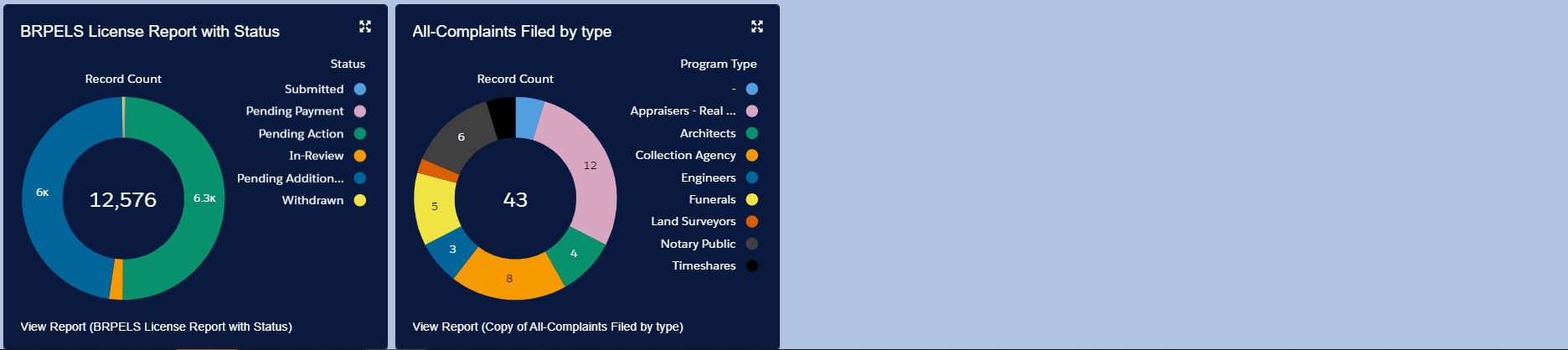 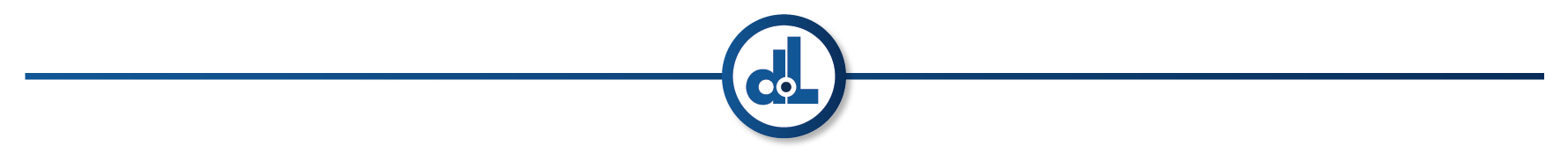 01/09/2020
58
Release 1 Lessons learned
More agency staff dedicated to the project rather than splitting time with normal work
Smaller, more frequent meetings with key decision makers
More frequent testing and demonstrations of the product segments to speed development approval
Greater focus on standardizing requirements between license types
Not overlapping User Acceptance Testing and Training
Catch up on business/program backlog sooner
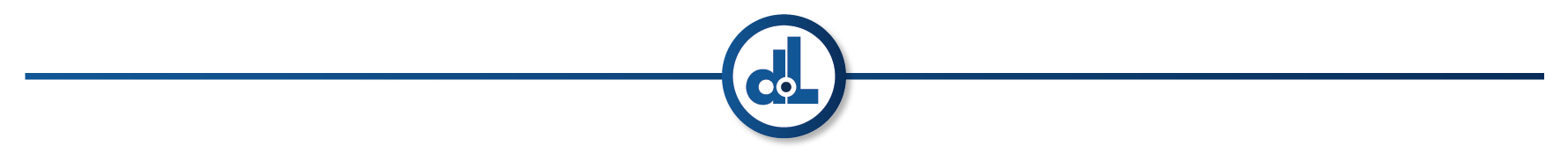 01/09/2020
59
Release 2 Status
Finalizing discovery and design sessions
Configuration and development has started
Release 2 schedule is aggressive, applying lessons learned from release 1
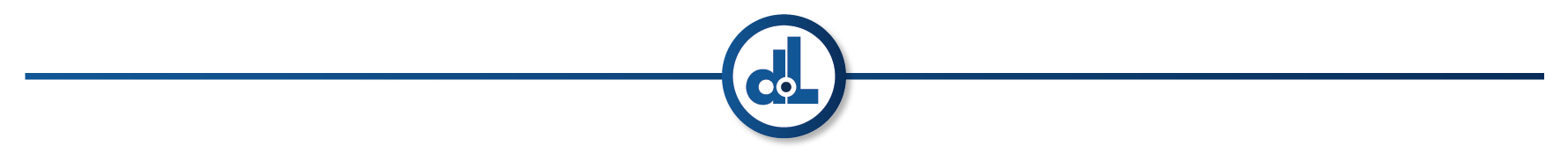 01/09/2020
60
Key Risks and Mitigations for Release 2
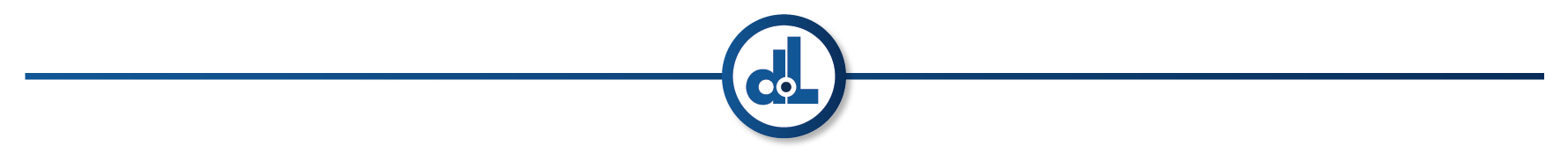 01/09/2020
61
Conclusion
POLARIS R1
Launched on November 4, 2019
Deskside support operations and the Command Center closed on schedule
Project staff have returned to the business units and will continue to provide 
    ad hoc support
Processed more than 4000 license transactions since November 4: new applications, renewals and reinstatements
POLARIS R2
Release 2 is well under way: aggressive, yet manageable schedule
Release 2 is on track to go live on June 29, 2020
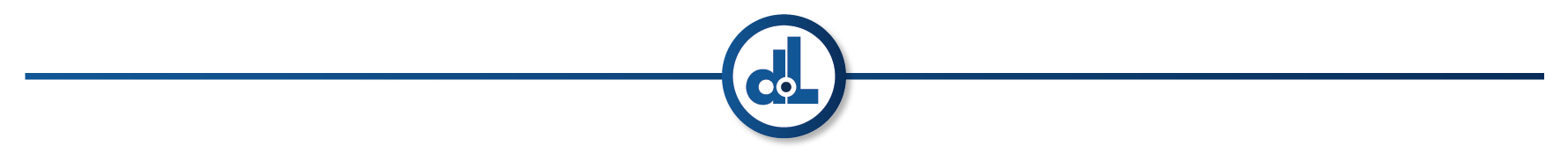 01/09/2020
62
OCIO Staff Update - ctcLink
01/09/2020
63
[Speaker Notes: Content: Will
Presenter: Will]
Public Comment
01/09/2020
64